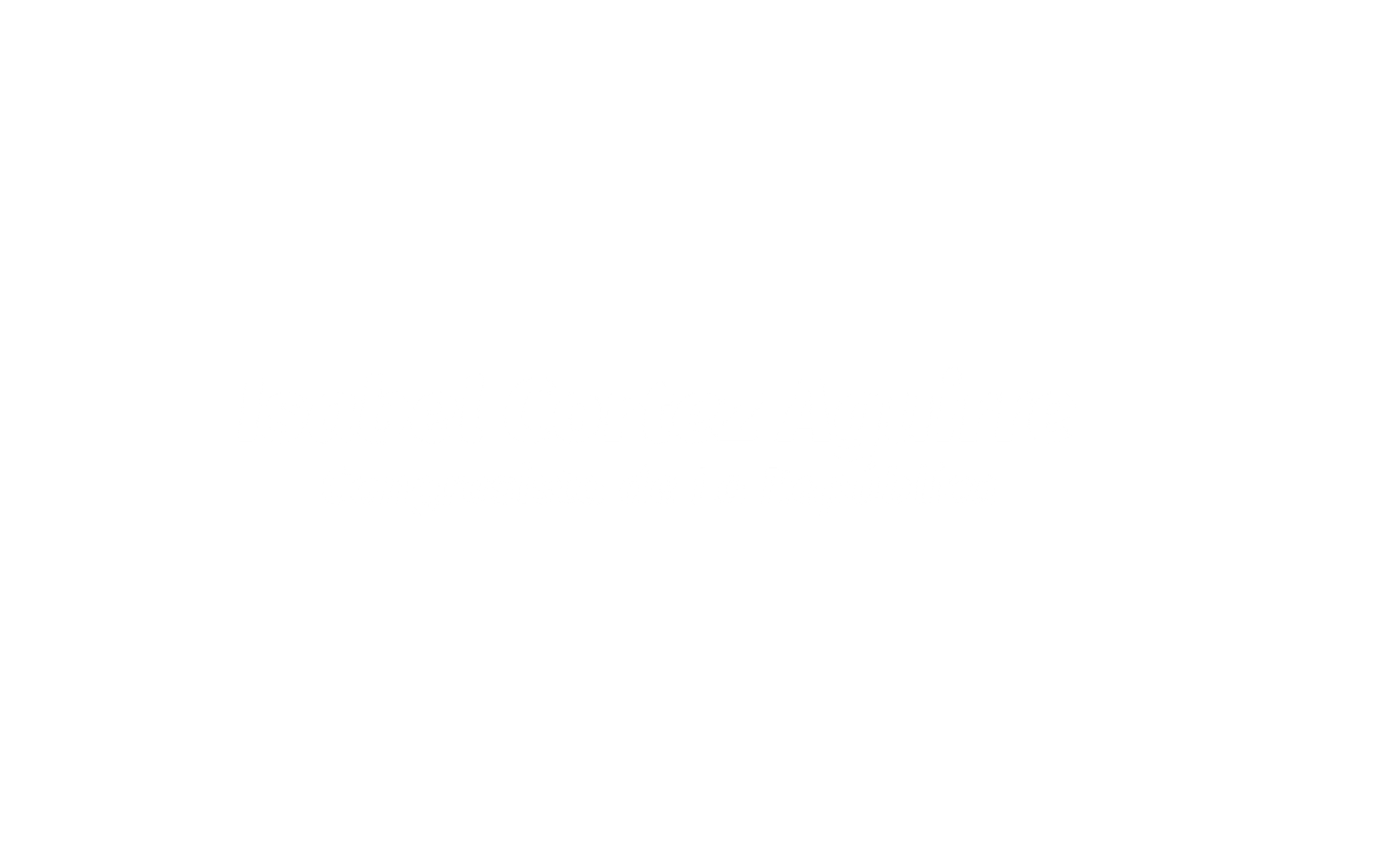 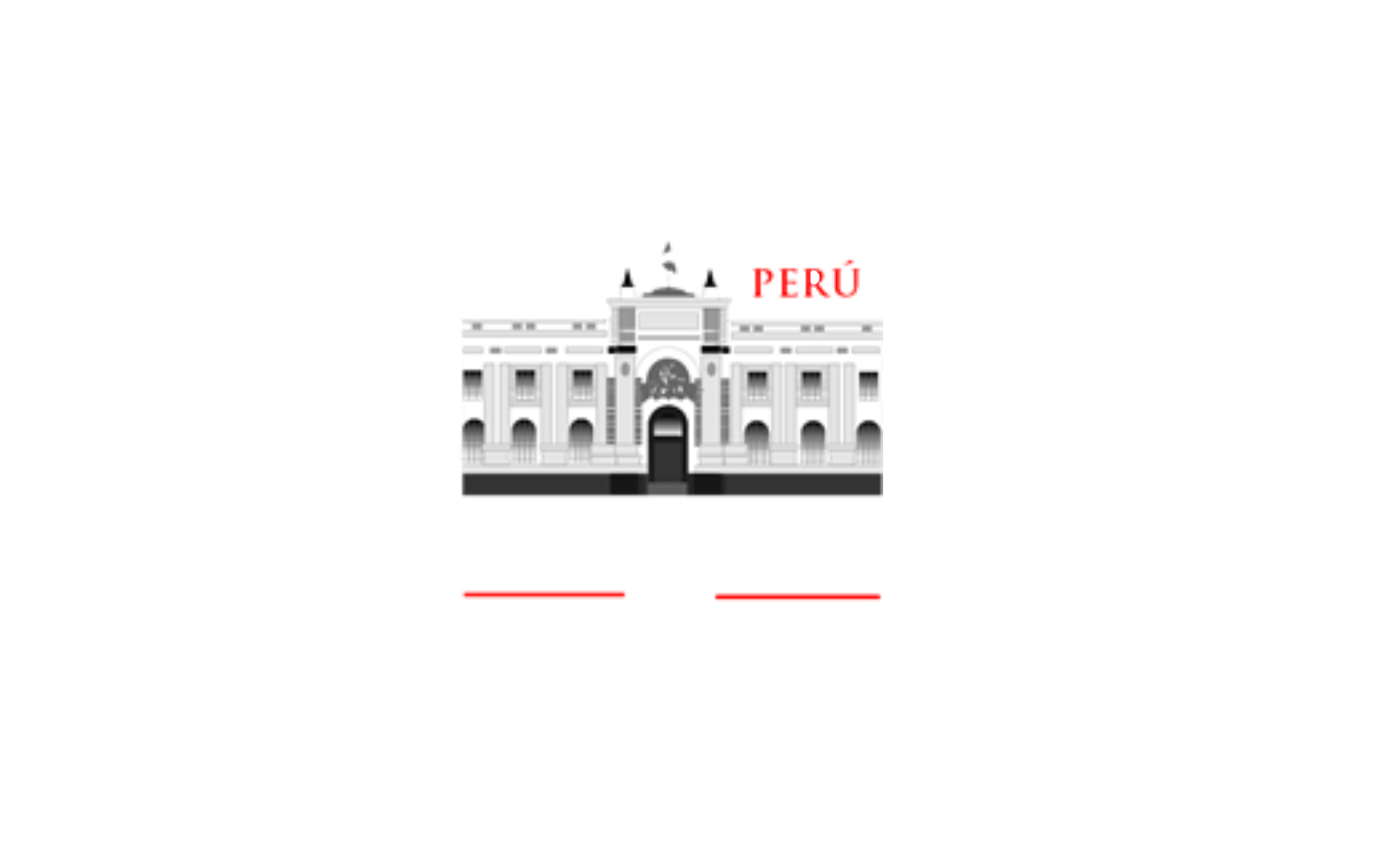 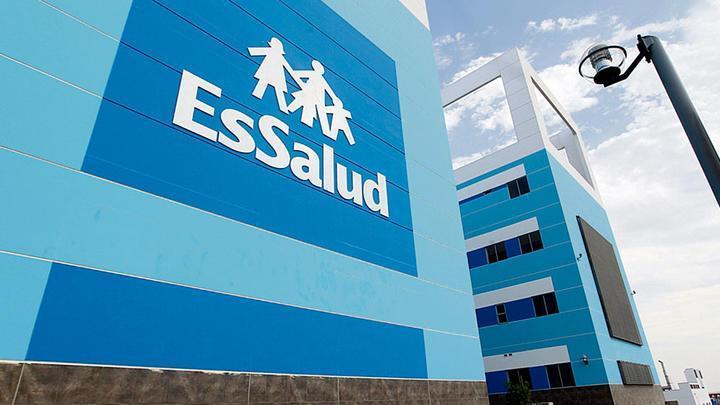 Proyecto de ley del Personal de suplencia de EsSalud (850/2021-CR)
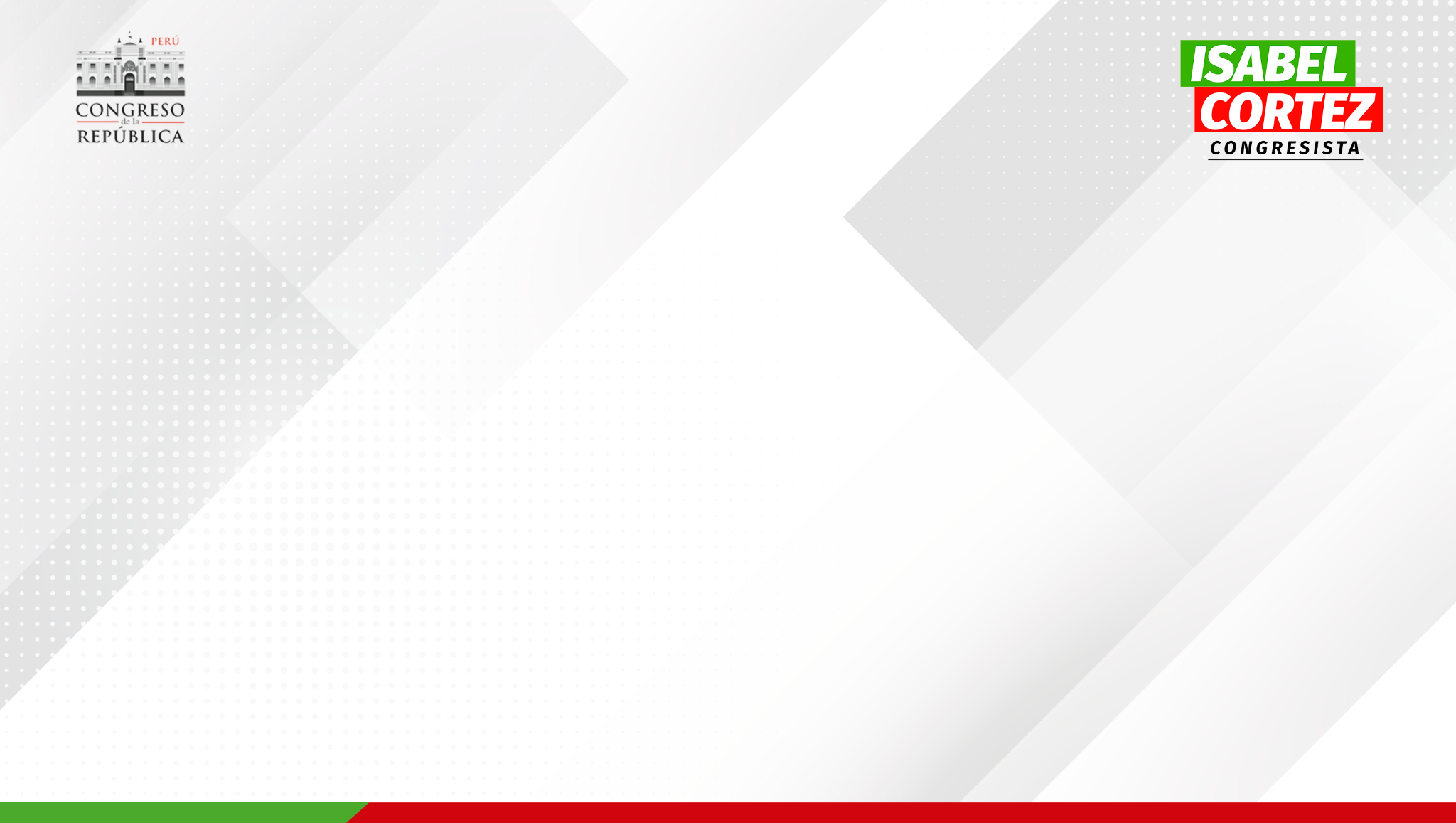 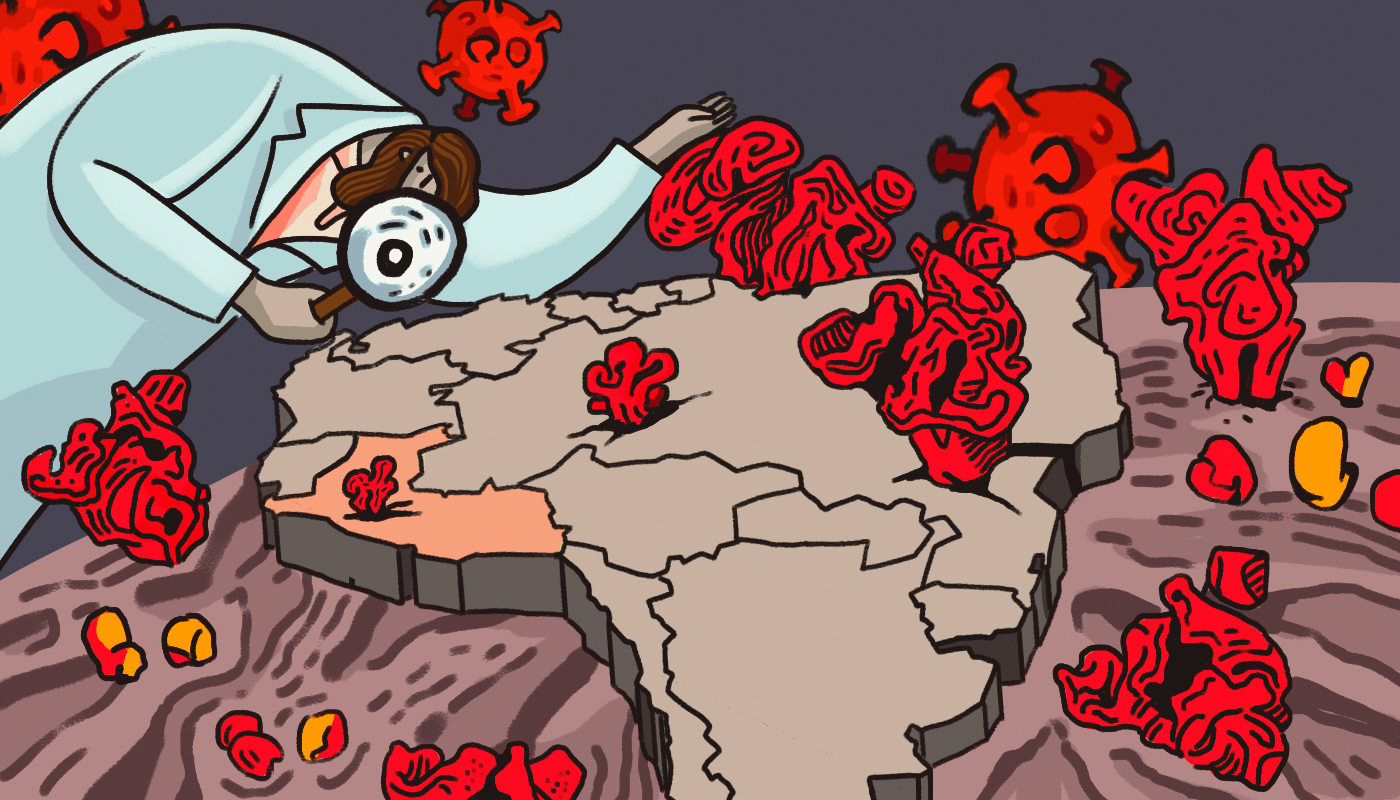 El Perú es uno de los países más afectados por la pandemia de la COVID- 19 tanto en los ámbitos sanitarios como en lo económico y particularmente laboral.
 
En la actualidad, existen 219 trabajadores enfermeros y 401 médicos con contrato de suplencia a nivel nacional; de los cuales muchos de ellos tienen más de 2 años continuos trabajando con ese contrato, pero muy pocos llegan a los 5 años ininterrumpidos, requisito que exige la Ley para poder pasar a contrato a plazo indeterminado.
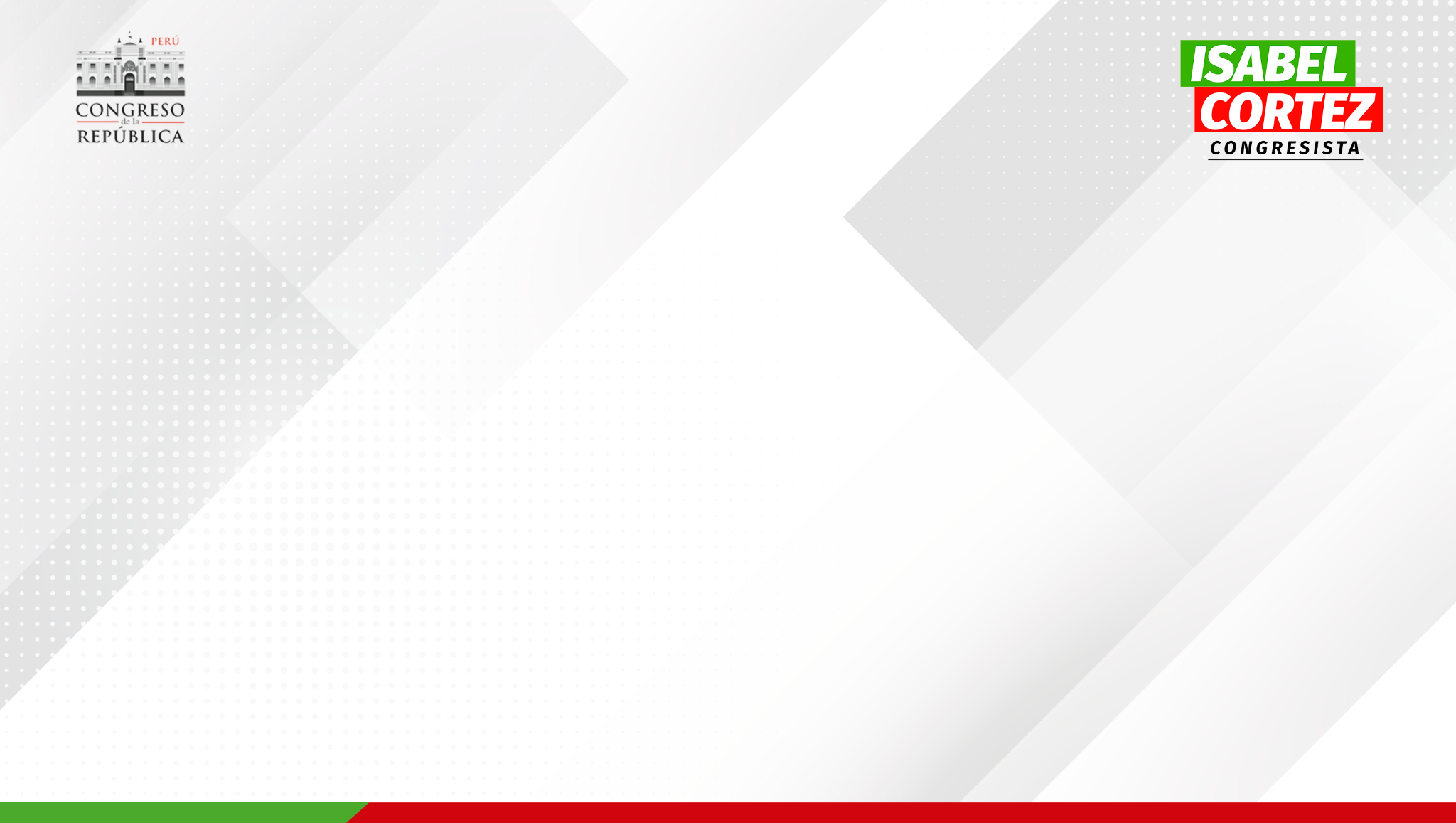 En la actualidad:
Existe la necesidad de cubrir la brecha de recursos humanos,, el cual alcanza a varios profesionales que se encuentran desarrollando labores en el Seguro Social de Salud del Perú (EsSalud) en la modalidad de contrato por suplencia.
Modalidad de contrato que no les garantiza beneficios laborales, así como tampoco puntajes para el acceso a nuevos concursos públicos; con el agravante que, una vez culminada la relación laboral con la entidad, pierden su empleo sin opción a renovación.
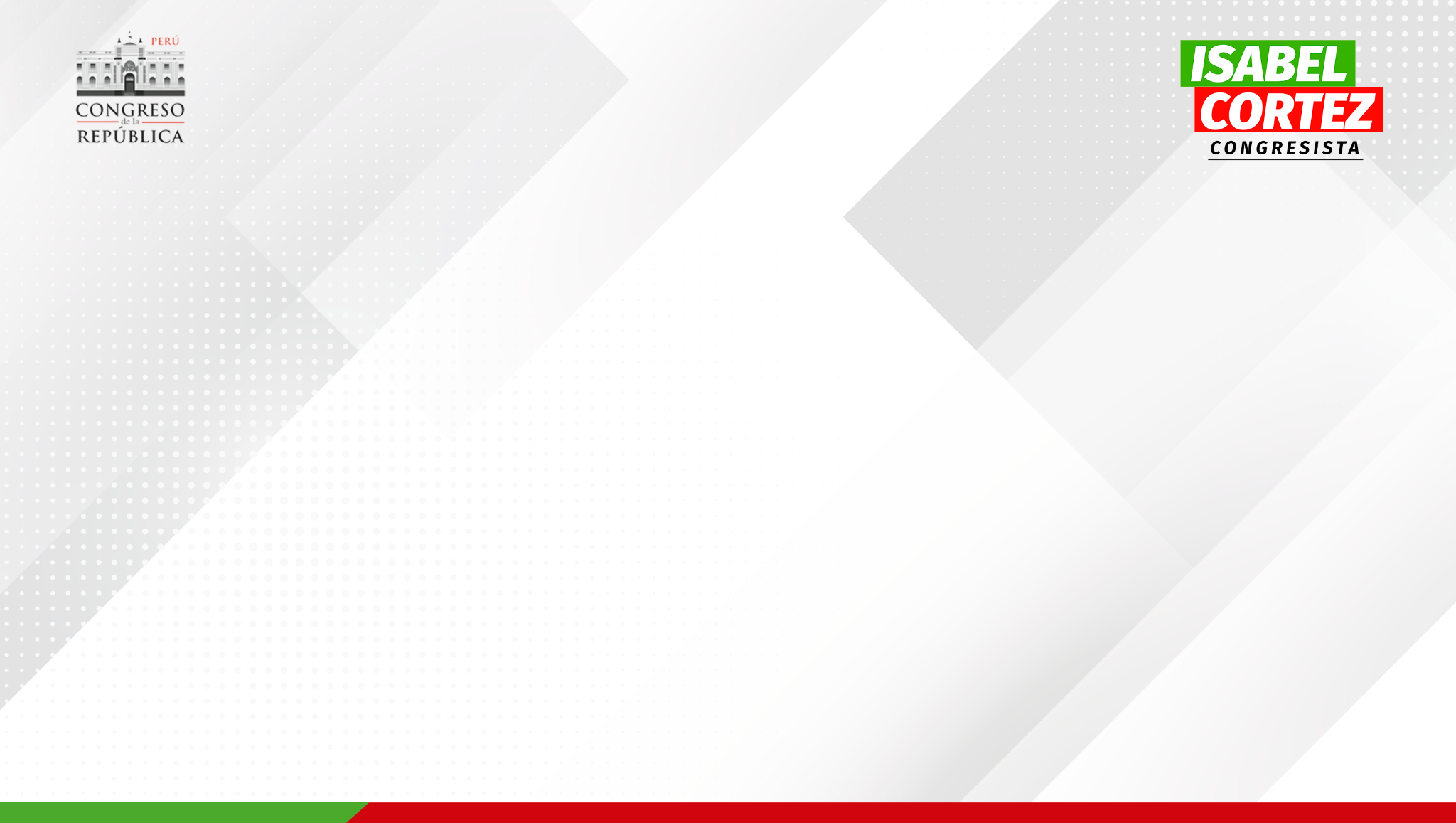 Objetivo:
Modificar la Décima Disposición Complementaria Final de la Ley 31125, y permitir al personal de salud en condición de suplencia transitar a un contrato a plazo fijo bajo el régimen del Decreto Legislativo 728 del Seguro Social de Salud (EsSalud).

Esta propuesta legislativa establece una única disposición complementaria que señala la excepcionalidad de la norma regulada por el artículo 2 de la Ley 31125, Ley que declara en emergencia el Sistema Nacional de Salud y regula su proceso de reforma.
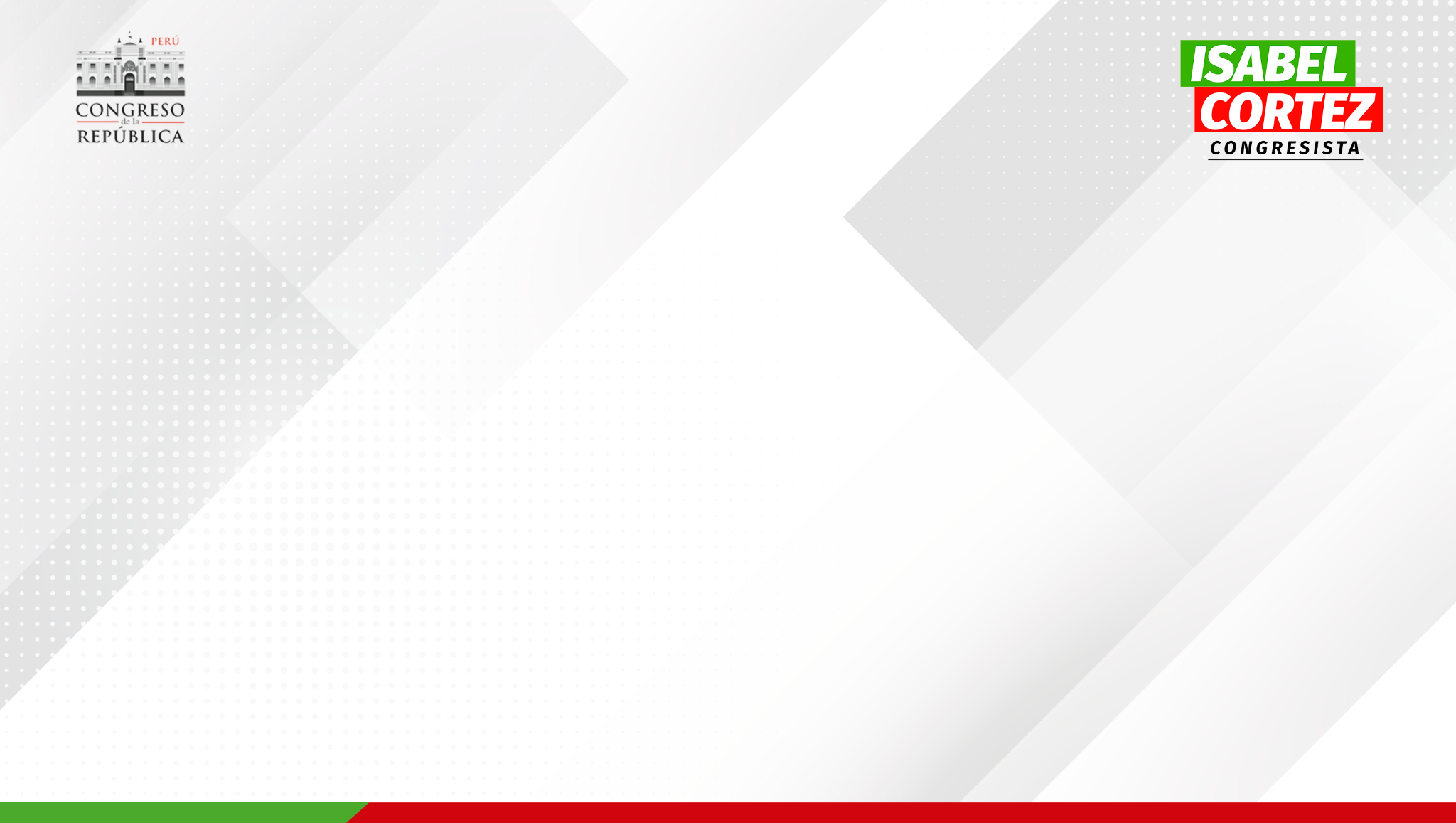 La constitución:
Artículo 22: “El trabajo es un deber y un derecho. Es base del bienestar social y un medio de realización de la persona”.
Principio de continuidad laboral: valorar la contratación a plazo indeterminado como la regla general y el uso de la contratación temporal como una excepción.
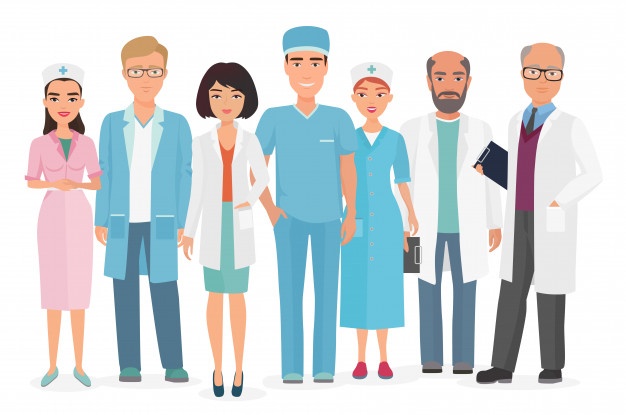 Además
Las plazas hoy cubiertas bajo la modalidad de contrato por suplencia, se encuentran debidamente presupuestadas; por consiguiente, su implementación se financia con cargo al presupuesto de EsSalud.
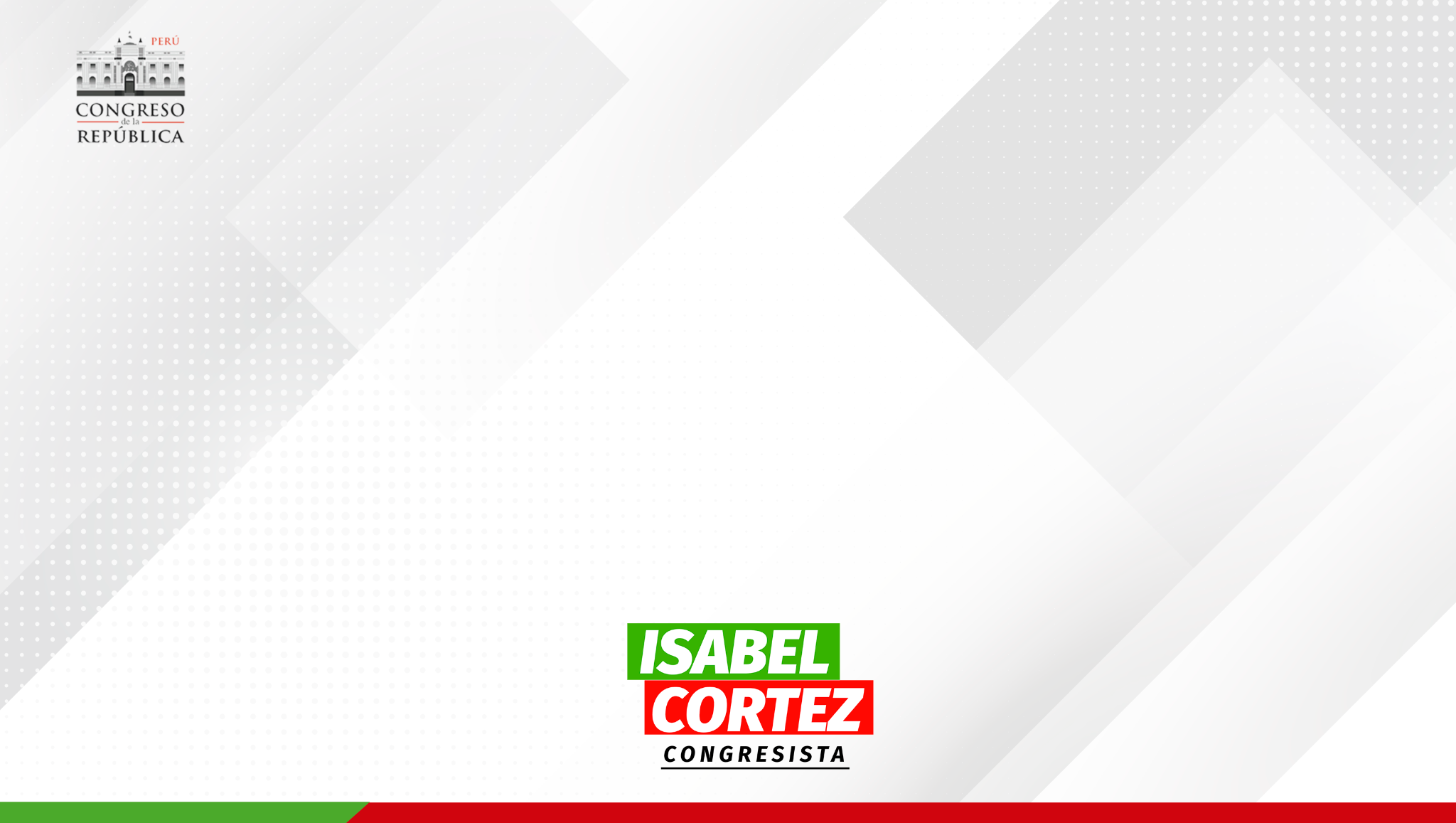 GRACIAS